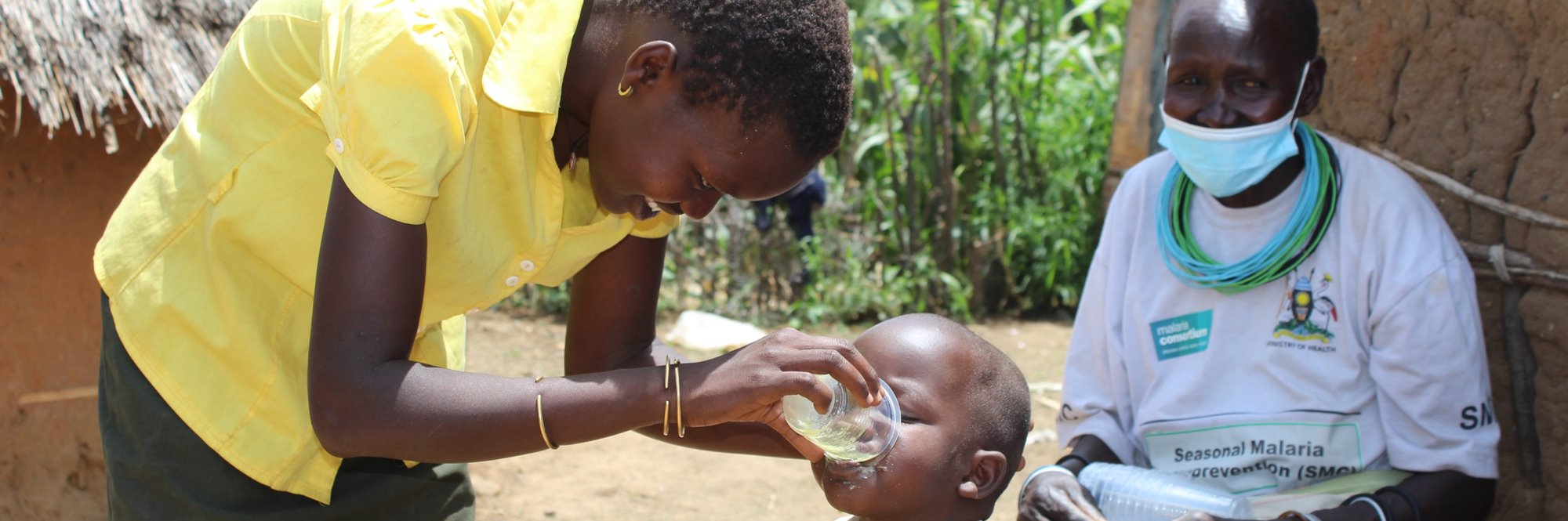 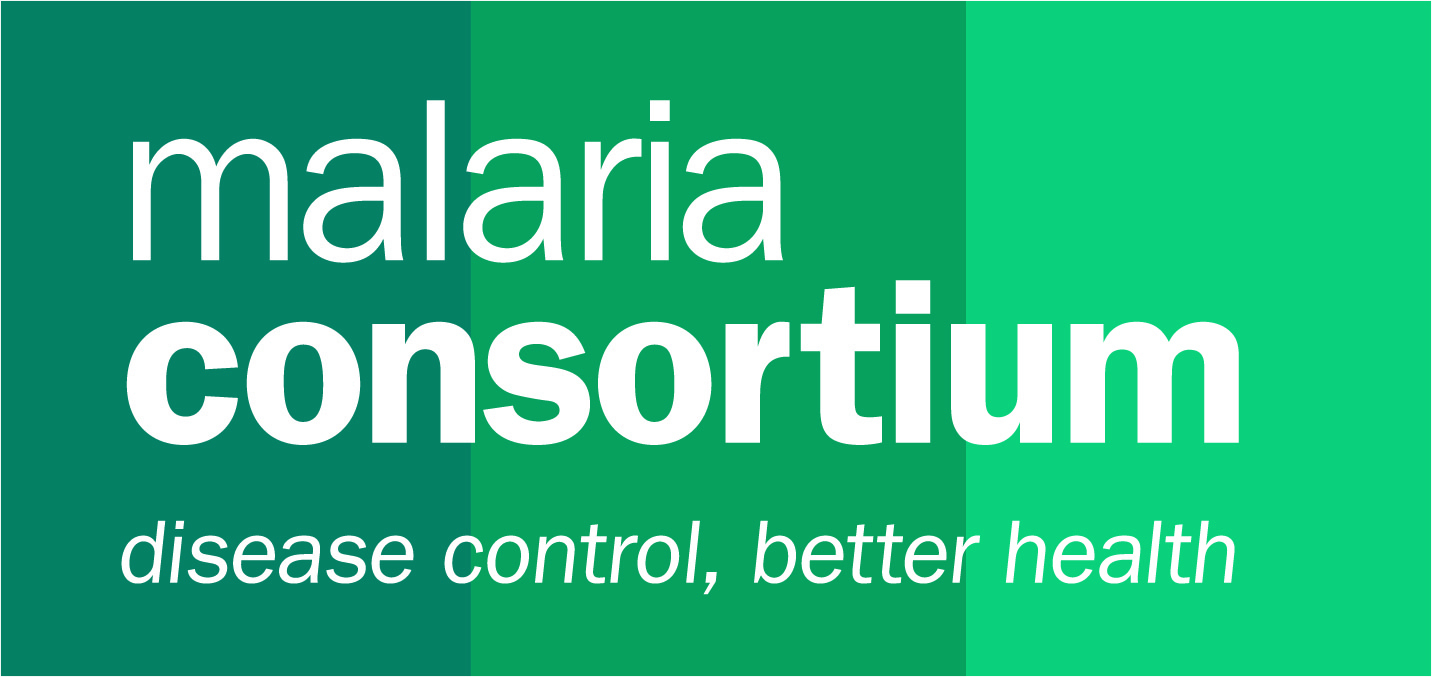 Feasibility, acceptability, impact: findings from Uganda
Dr Jimmy Opigo, NMCD Uganda
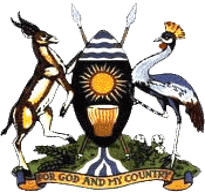 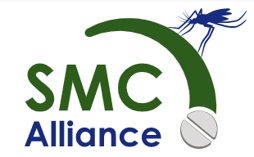 2nd March 2022
Background
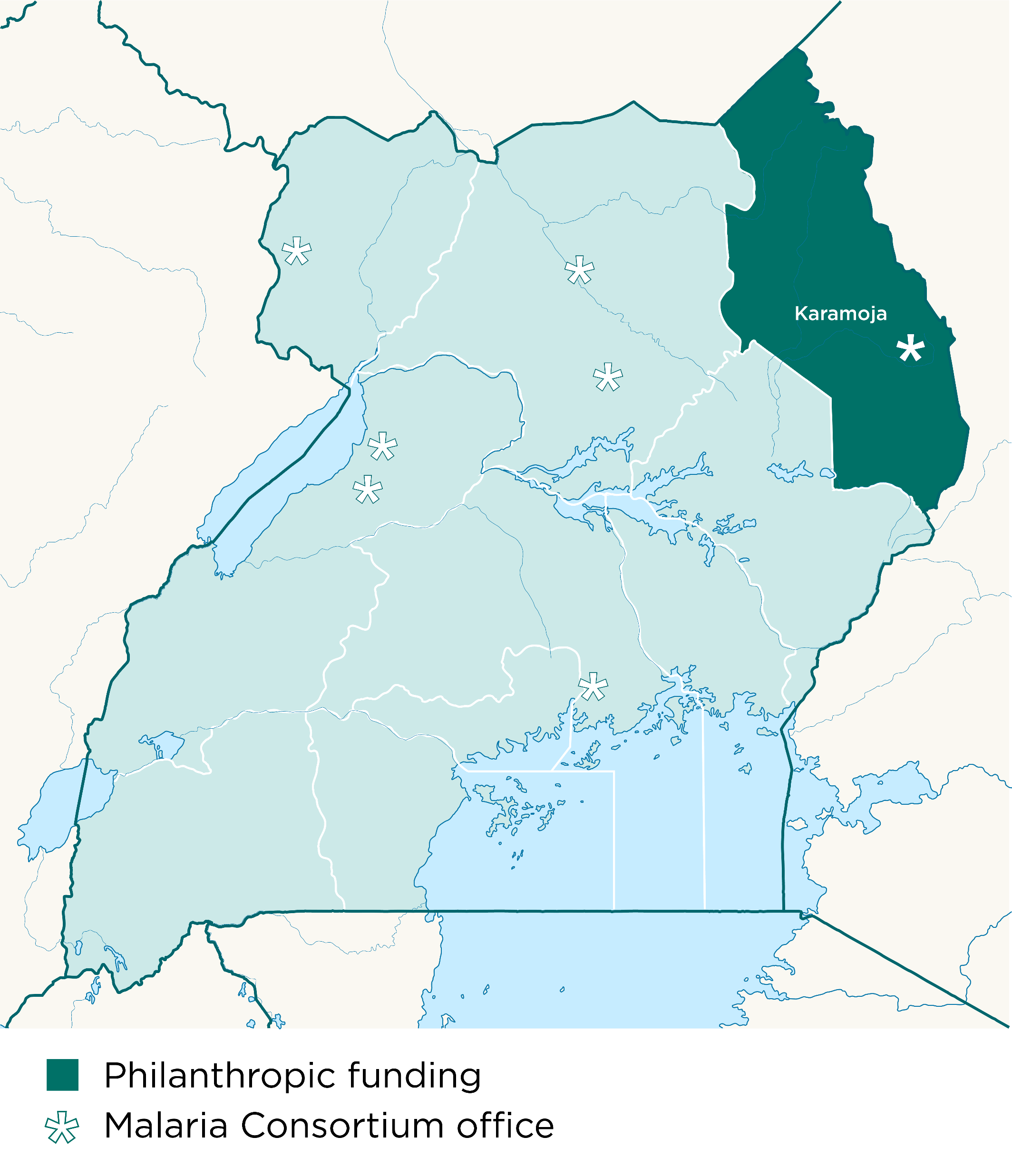 The Uganda Malaria Reduction and Elimination Strategic Plan 2021–2025 proposes new, innovative chemoprevention approaches to accelerate progress towards malaria elimination.
Modelling conducted by the Swiss Tropical and Public Health Institute suggests that SMC could be a viable malaria prevention strategy in the northeastern Karamoja region.
Karamoja has consistently reported the highest prevalence rates in the country; malaria transmission is seasonal.
Resistance to SP is assumed to be high.
SMC implementation study 2021
The National Malaria Control Division and Malaria Consortium conducted an SMC implementation study in two districts of Karamoja. 
A third district with no SMC served as a comparator.
The target population of children 3-59 months was 90,000.
Five SMC cycles with SPAQ were implemented between May and September.
Village Health Teams acted as SMC community distributors.
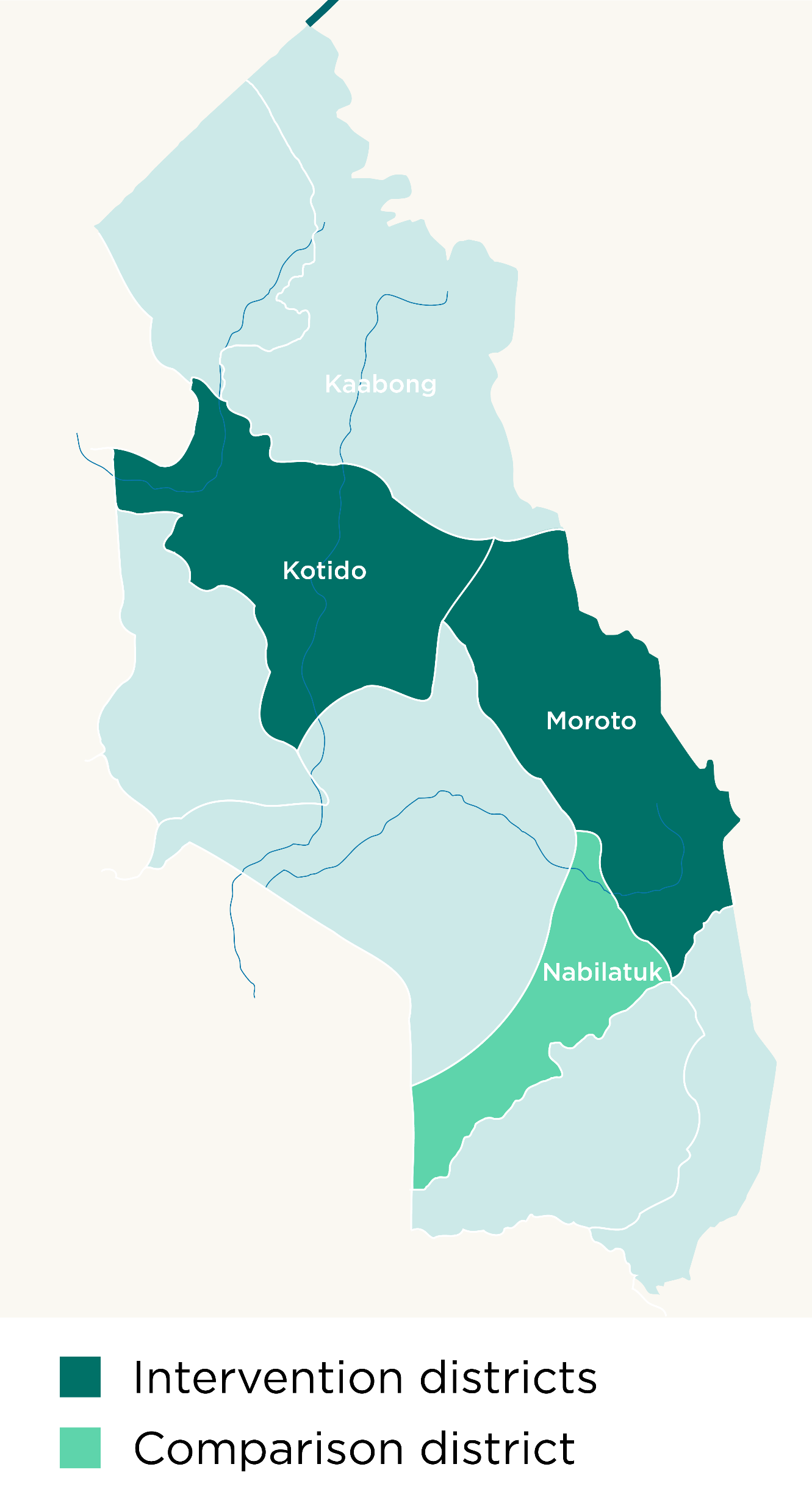 Study components
Results: acceptability and feasibility
SMC with SPAQ was found to be safe, feasible and acceptable in the local context.
High coverage was achieved, comparable with coverage rates typically found in the Sahel.
Results from an end-of Round household survey (n=1587) showed that 96.8% of eligible children received Day 1 SPAQ as DOT.
Among children who received Day 1 SPAQ, 99.6% then received the full three-day course of SPAQ.
“The community is very grateful. They also rush whenever they hear about the supply of SPAQ. Honestly, the community has responded very well and they love the programme”

Community leader
Results: effectiveness
Children in intervention districts had a 92.2 percent lower risk of developing confirmed malaria in the five-month follow-up versus those in the control
Incidence rate ratio: 0.078 (95% CI: 0.063–0.096, p<0.0001) 
Protective effect size: 92.2% (1–0.078)
Results: effectiveness
In the intervention areas 90 percent of children never experienced a malaria episode, versus 15 percent in the control area; 85 percent of children in the control developed at least one episode and 60 percent had at least two over the follow-up period
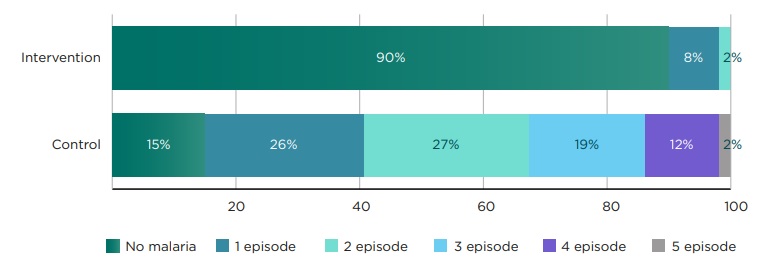 Next steps
Resistance markers study results are not yet available.
We plan to conduct further research in 2022, involving SMC delivery in 5 districts and targeting 135,000 children.
Phase 2 of the study will gather more robust evidence of the effectiveness of SMC through cluster-randomised controlled trial.
We will also conduct a chemoprevention efficacy cohort study.
The study design will be very similar to the research that is currently being conducted in Mozambique, including continued monitoring of resistance markers.
We plan to test SMC using dihydroartemisinin-piperaquine (DP) as well as SPAQ.
Global Fund will support SMC in three additional districts in Karamoja (90,000 children)
Click to add text
Click to add text
Click to add text
Click to add text
Click to add text
Thank you
www.malariaconsortium.org/smc